PROJEKT
Tema:Rruazorët

Punoi:Atea Avdyli

Klasa:8A
OBJEKTIVAT
1.Të njihemi me rruazorët

2.Të dimë se si përshtaten ato me mjedisin që i rrethon.
RRUAZORET
Qarkullim gjaku te mbyllur

Marrin fryme me mushkri ose brashi

Kane aparat tretes

Kane aparat ekskretimi

Kane sistem nervor

Kane skelet te brendshem

Kane aparat riprodhimi
RRUAZORET
PESHQIT
Një peshk është çdo anëtar i një grupi paraphyletic organizmash që përbëhet nga të gjitha kafshët ujore me velëzacraniate që nuk kanë gjymtyrë. Të përfshira në këtë përkufizim janë), peshqit kërcor dhe kercore.Shumica e peshqve janë me gjak të ftohtë. Ato mund të gjenden ne të gjitha mjediseve ujore: ne rrjedhat malore të lartë,në thellësitë e pafundmë dhe në zonat hadal të oqeaneve të thella Në 32.000 specie, peshku ekspozon speciet me diversitet më të madh se çdo grup tjetër i kurrizorëve.
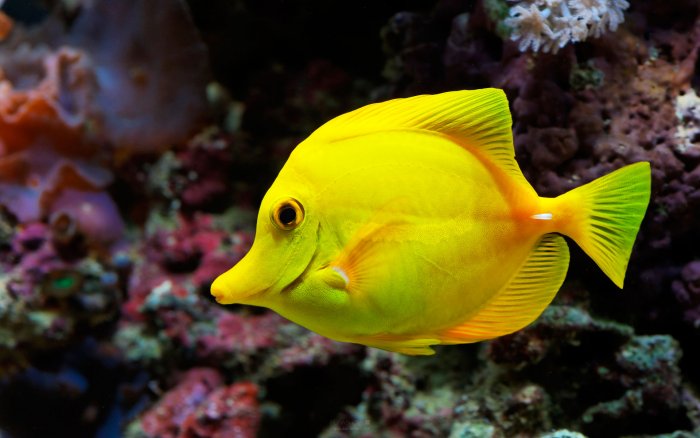 AMFIBET
Amfibet , ku bëjnë pjese bretkosat, thithëlopat dhe salamandrat, janë kafshe me gjak të ftohtë dhe zhvillimi i tyre realizohet me anë të metamorfozës. Amfibet kanë katër gjymtyre. amfibet shtrojnë veze në dimër. at
Amfibet janë tregues ekologjike, dhe ne dekadat e fundit ka pasur një rënie dramatike në popullatën e amfibeve rreth globit. Shume specie ne kohet e sotme janë te kërcënuara për zhdukje ose te zhdukura.
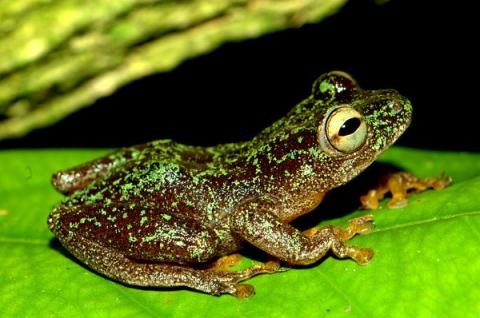 REPTILET
Reptilët  janë kafshë embrioni i të cilëve është i mbështjellur me membranë amnionike. Reptilët klasifikohen në 4 grupe të mëdha:
Crocodilia
Rhynchocephalia
Squamata
Testudines
Zvarranik është emri i përbashkët për një nga grupet kryesore të kurrizorëve të tokës . Nuk është përdorur aq shumë nga biologët , të cilët përdorin terma më të saktë. Shumë grupe të rëndësishme të zvarranikëve tani janë zhdukur .Të zvarraniket e mëdha detare të epokës Mesozoike:ichthyosaurus,plesiosaurs dhe mosasaurs janë zhdukur.Ne kemi menduar se dinosaurët ishin shuar,por mbijetojnë në formën e pasardhësve të tyre zogj. Zvarranikët e lashtë që mbijetojnë përfshijrë turtuj e krokodilat dhe Tuatara , i mbijetuari i vetëm i grupit të tij . Pjesa më e madhe e zvarranikëve sotme janë gjarpërinjtë dhe hardhuca.
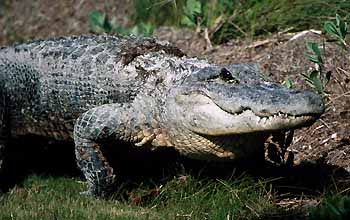 AVES
Shpendët janë kurrizorë që kanë aftësi për të fluturuar. Trupin e kanë të mbuluar me pupla, gjymtyrët e përparme të tyre janë krahët, krahët janë shndërruar në gjymtyrë për fluturim. Shpendët edhe mund të fluturojnë edhe mund të ecin si shtazët e tjera. Ecjen e bëjnë me gjymtyrët e prapme. Shpendët nuk kanë dhëmbë, por e kanë sqepin që gjendet në koken e tyre, lekurën e kanë të thatë pa gjendrra me përjashtim të gjendrrës bishtore, kanë temperaturë konstante të trupit, temperaturë kjo që në shumicën e rastëve është më e lartë se e ambientit jetësor. Te shpezët është mjaft i zhvilluar kujdesi për pasardhës. Prindërit ndërtojnë çerdhe, qendrojnë mbi vezë dhe kujdesen për ushqimin e pasardhësve.
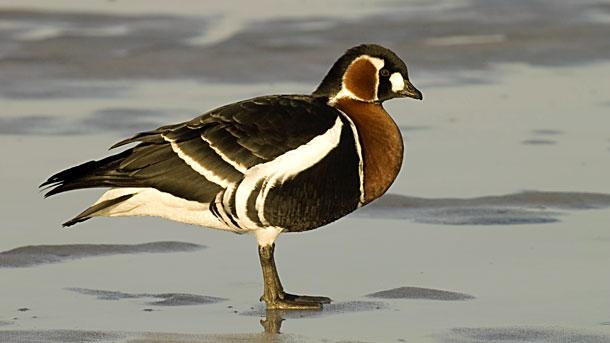 MAMMALIA
Gjitarët janë një grup i kurrizorëve me organizim më të lartë, ku në këtë grup bënë pjesë edhe njeriu.Femrat kanë gjëndrat qumështoreqë tajojnë qumësht për tu kujdesur për të vegjëlit pas lindjes së tyre. Karakteristikë e tyre është pasi të gjithë trupin e kanë të mbuluar me qime.
Gjitarët sipas mënyrës se si  lindin ndahen në tre grupe:
Gjitarët me kloakë,
Strajcorët dhe
Gjitarët me placentë ku merr pjesë edhe njeriu. 
Gjitarët lindin ne brendinë e trupittë nënës. Nga mbështjellësi embrional dhe paretit të mitrës formohet organi i posaçëm placenta. Nëpërmjet saj embrioni është i lidhur me organizmin e nënës. Shenjë dalluese tjetër për gjitarët është edhe zhvillimi i sistemit nervor, veçanërisht trurit të madh me dy hemisferat trurore.
Gjitarët ushqehen në mënyra te ndryshme . Disa lloje janë grabitqrë dhe ushqehen me shtazë të tjera, disa ushqehen me kufoma, disa janë bimëngrënëse e disa për ushqim i perdorin edhe bimet edhe shtazët.
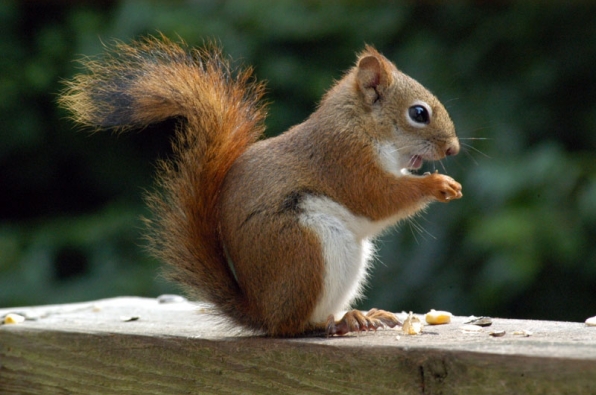